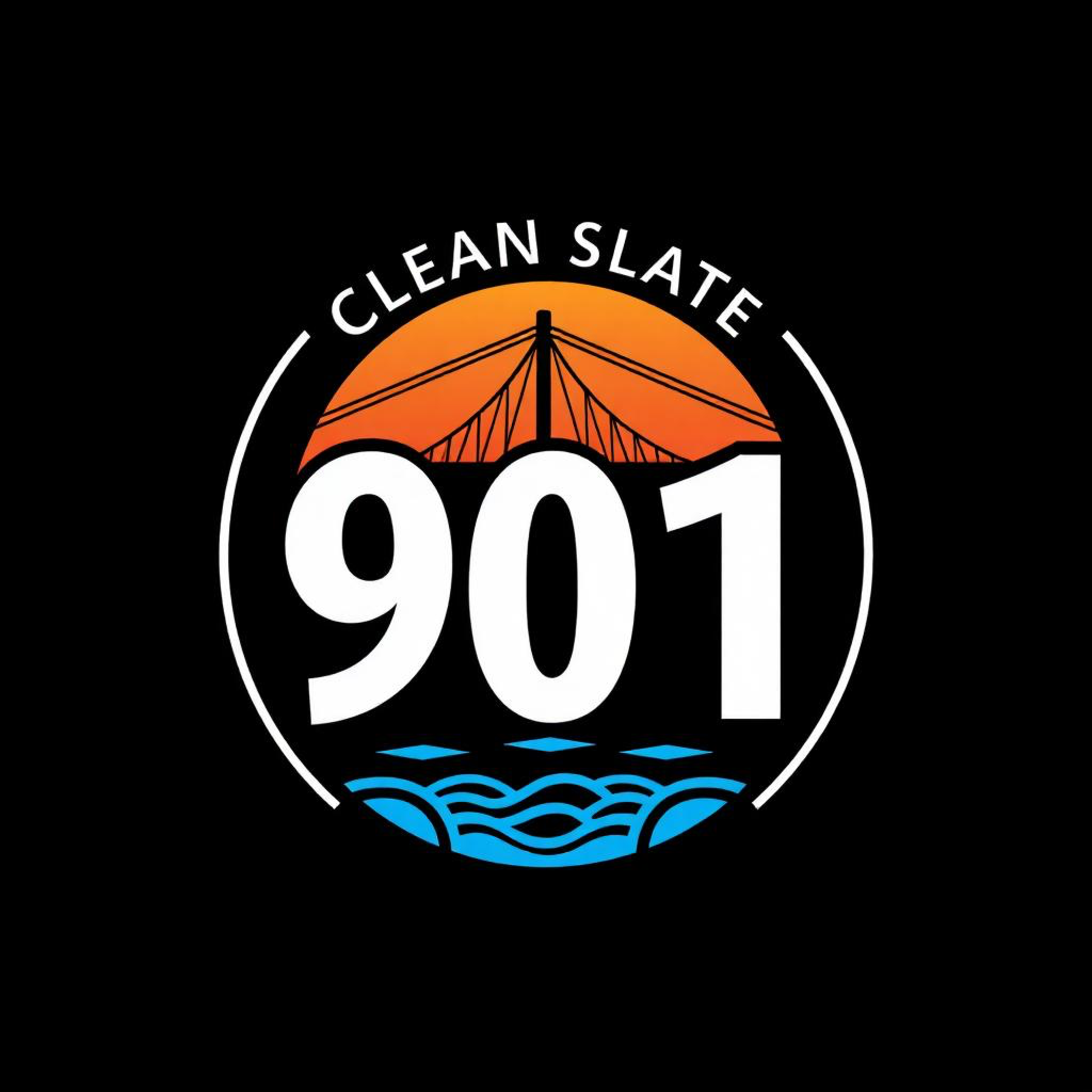 Challenge 1: Neighborhood Improvement
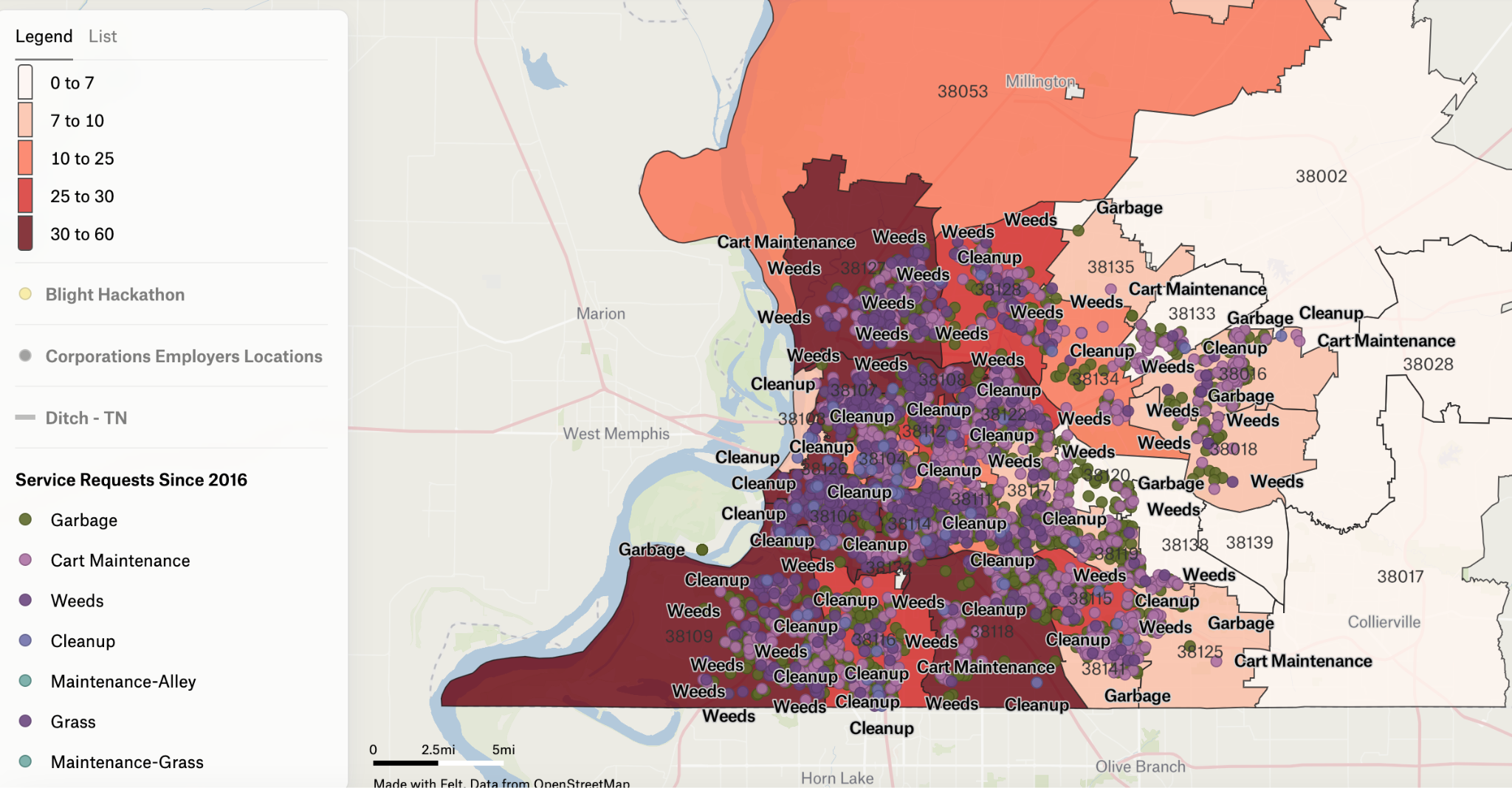 [Speaker Notes: 10% decrease of blight in each zip code]
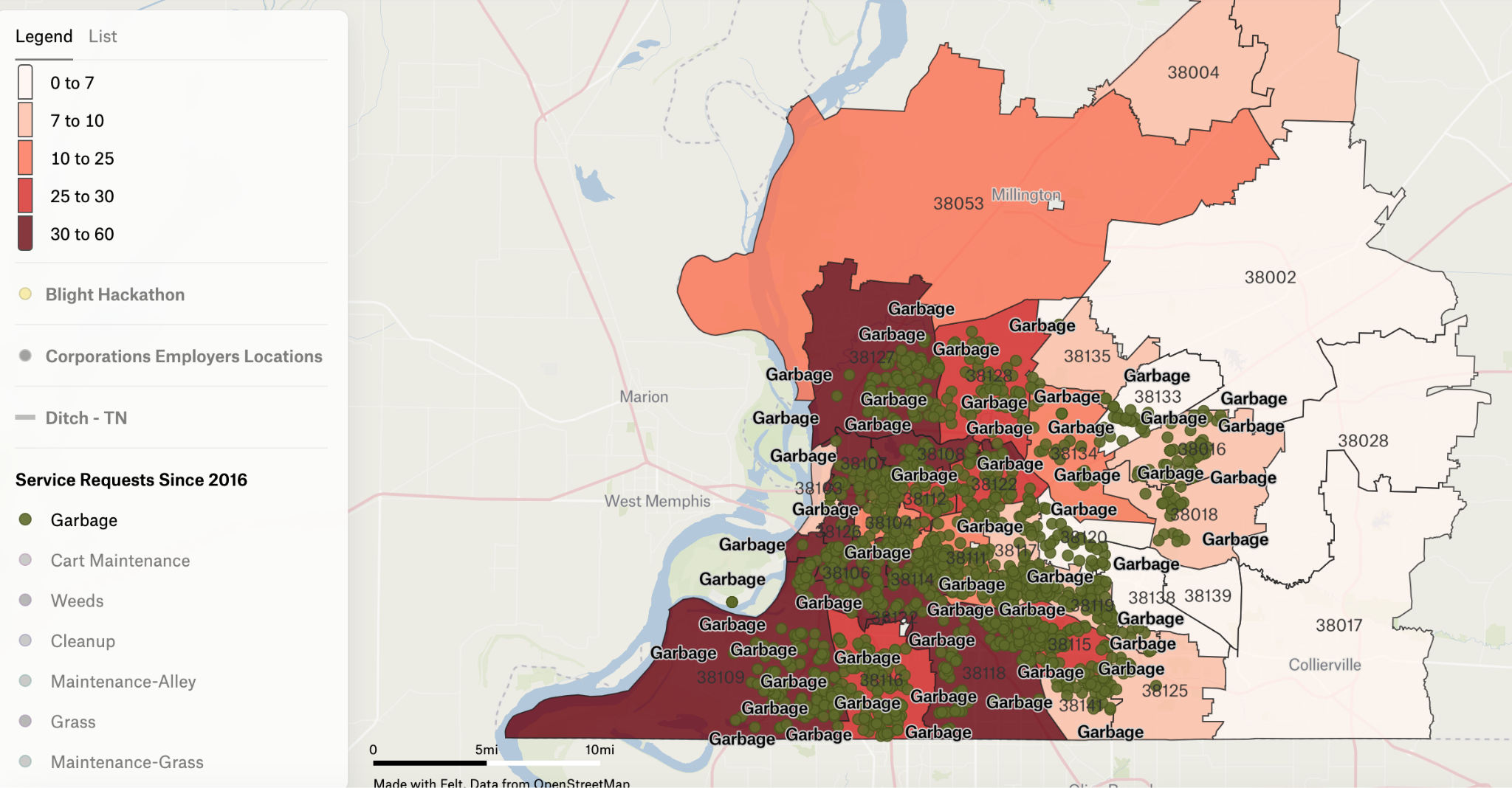 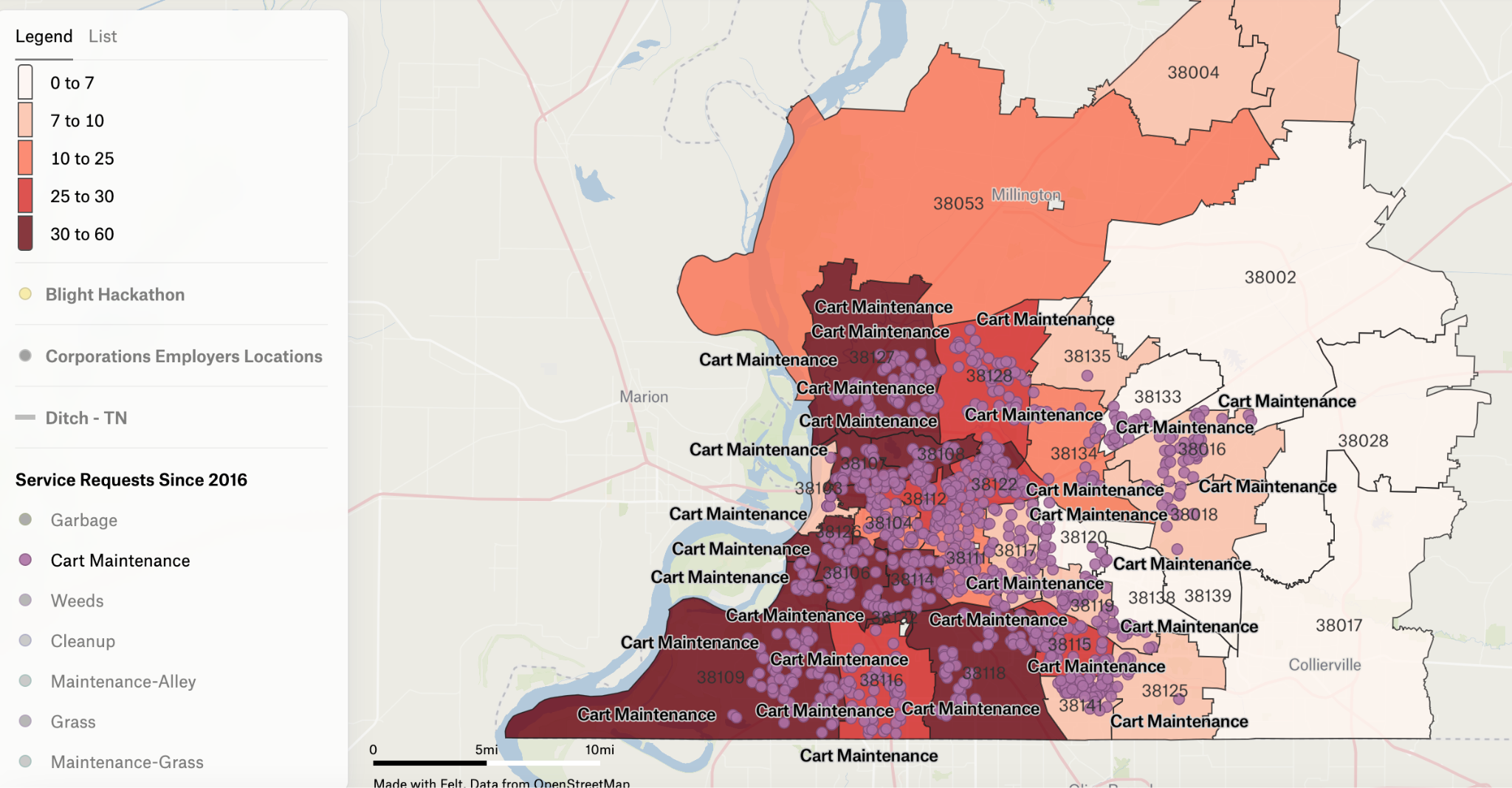 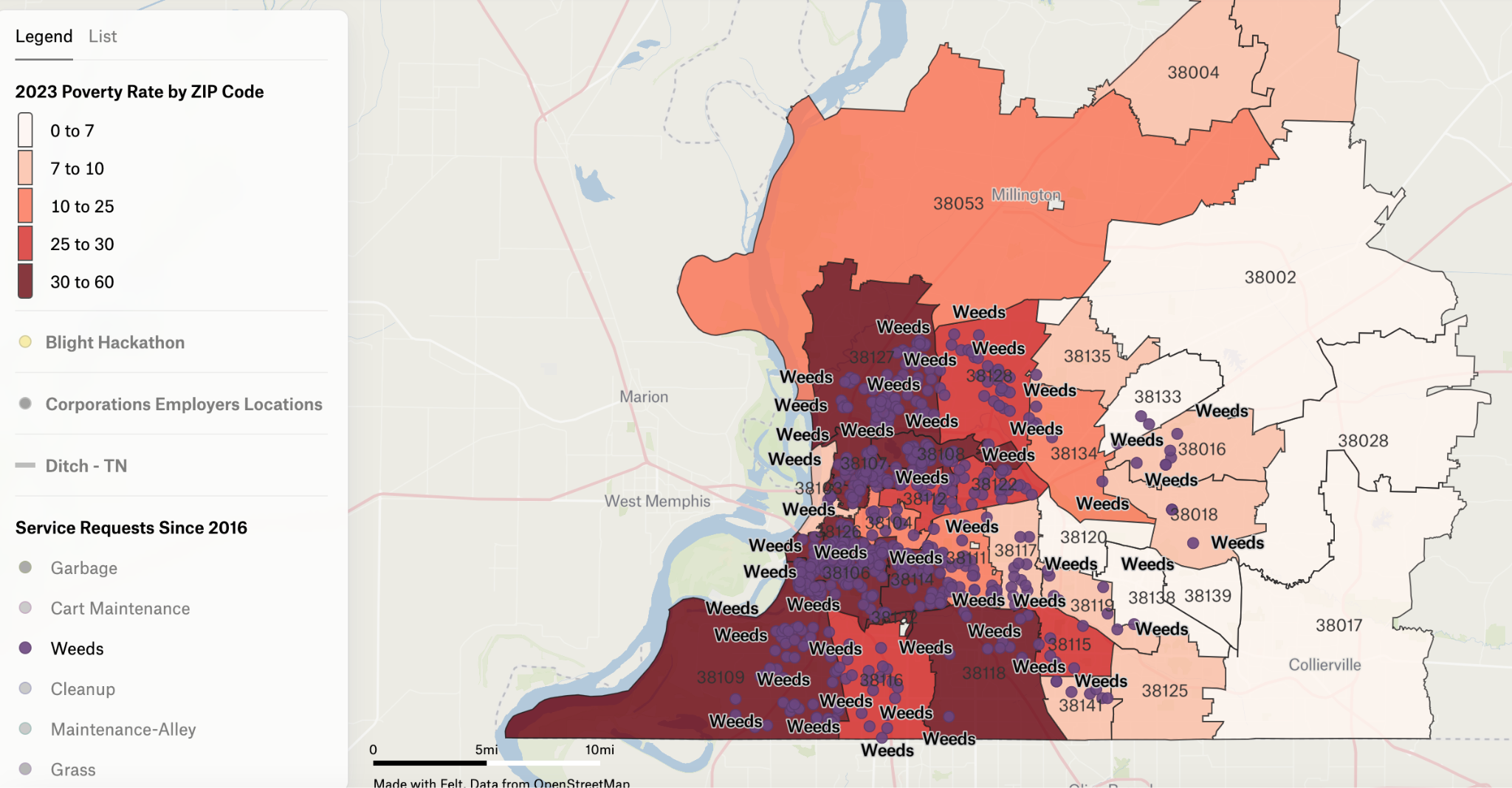 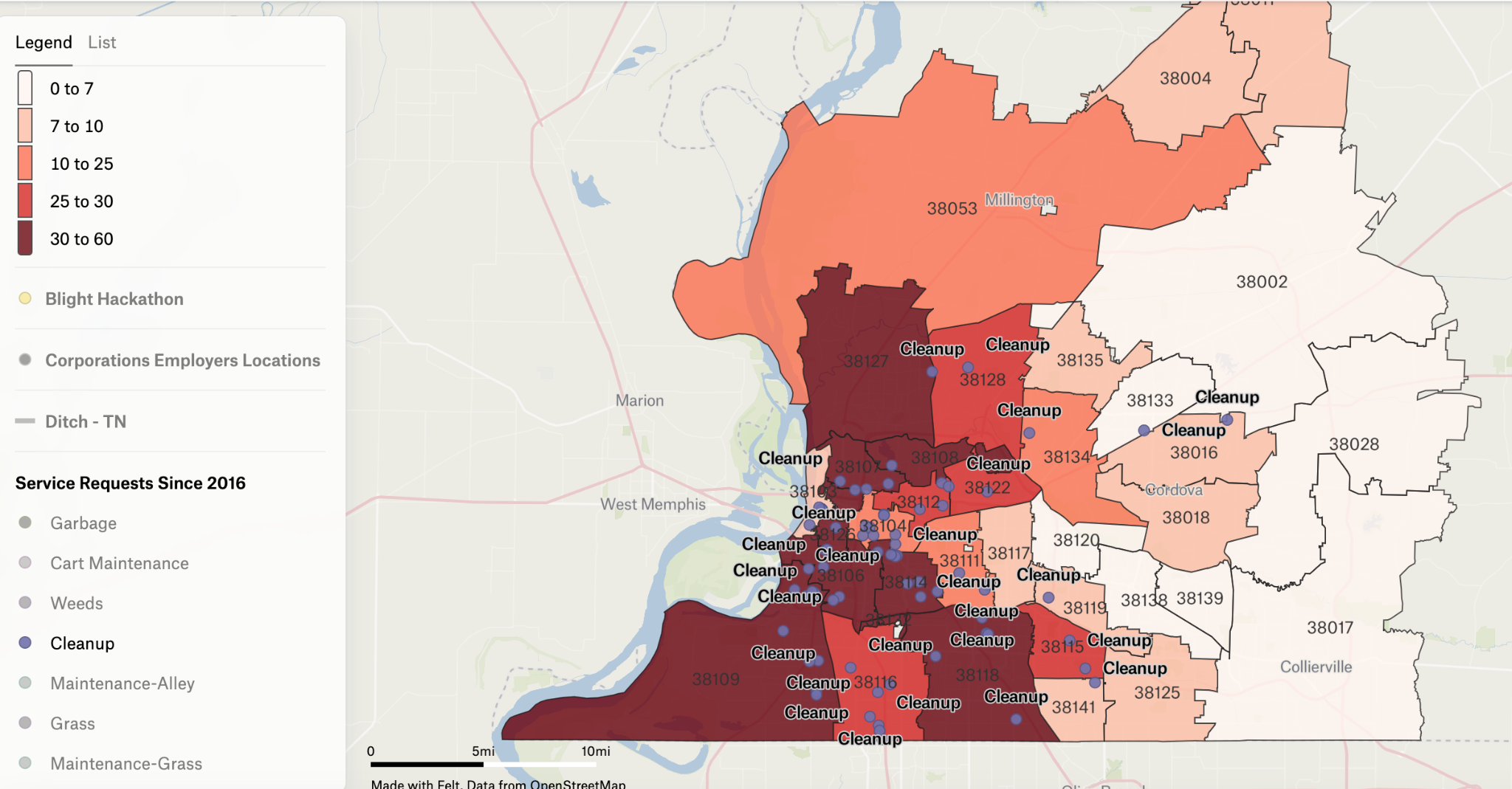 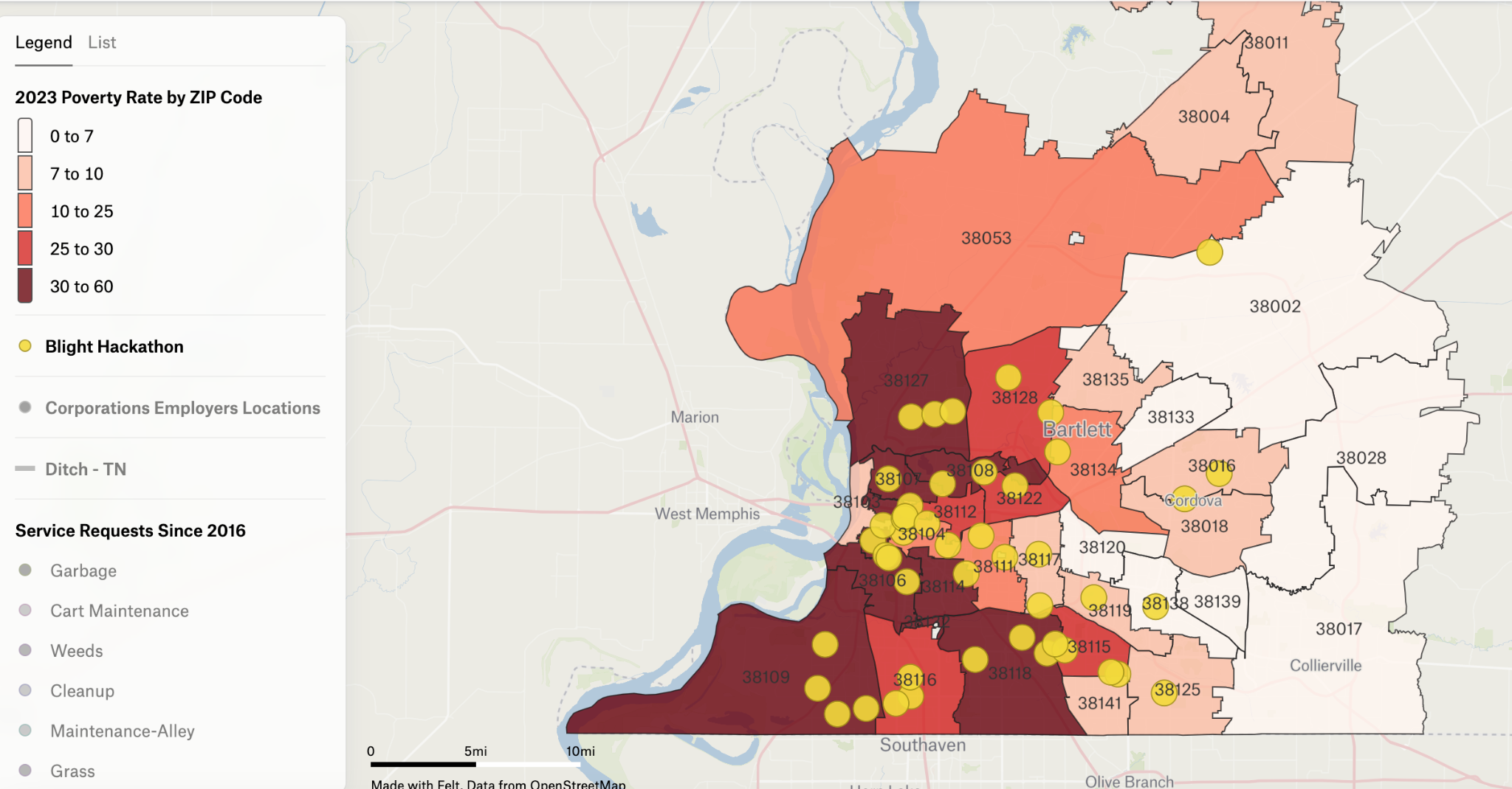 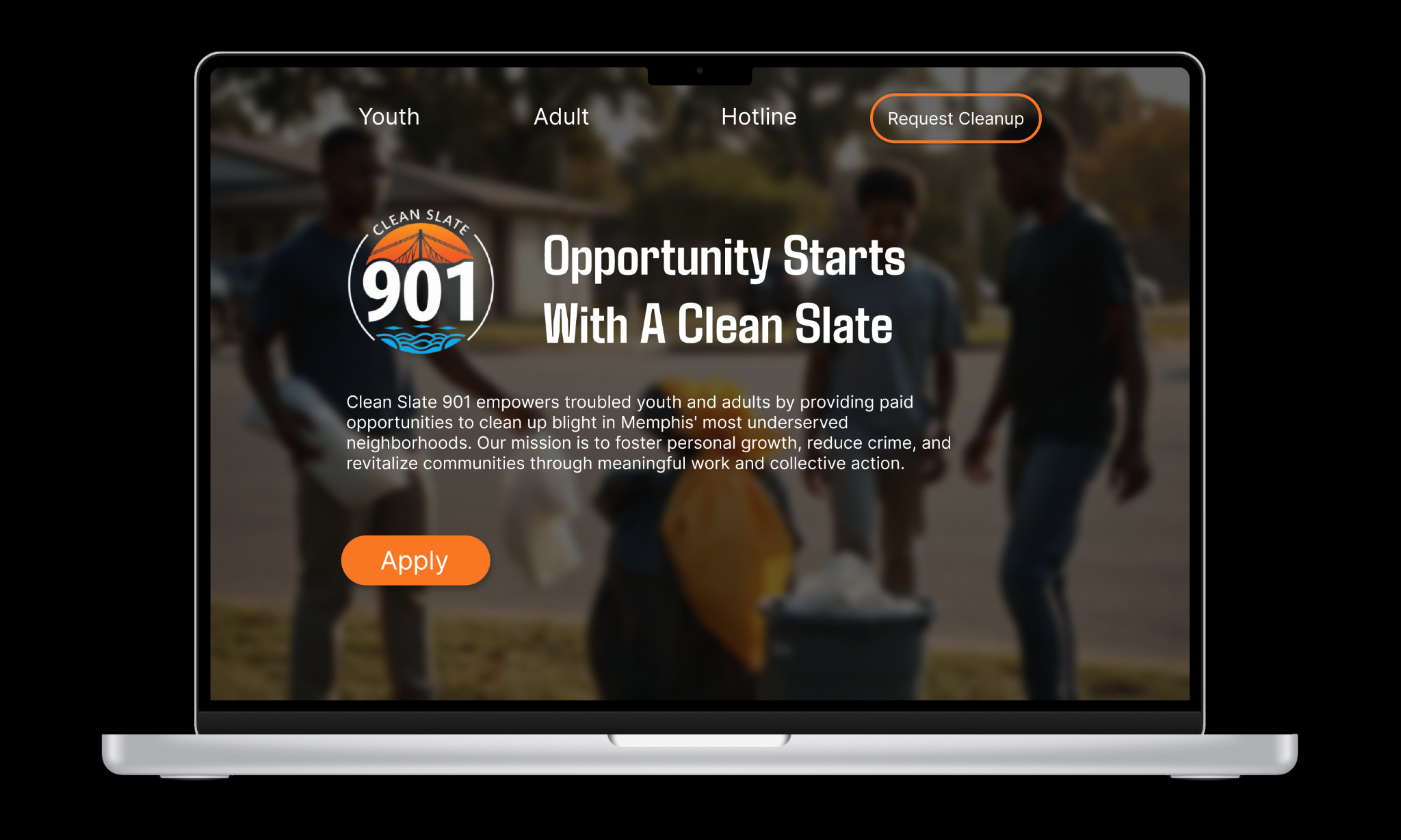 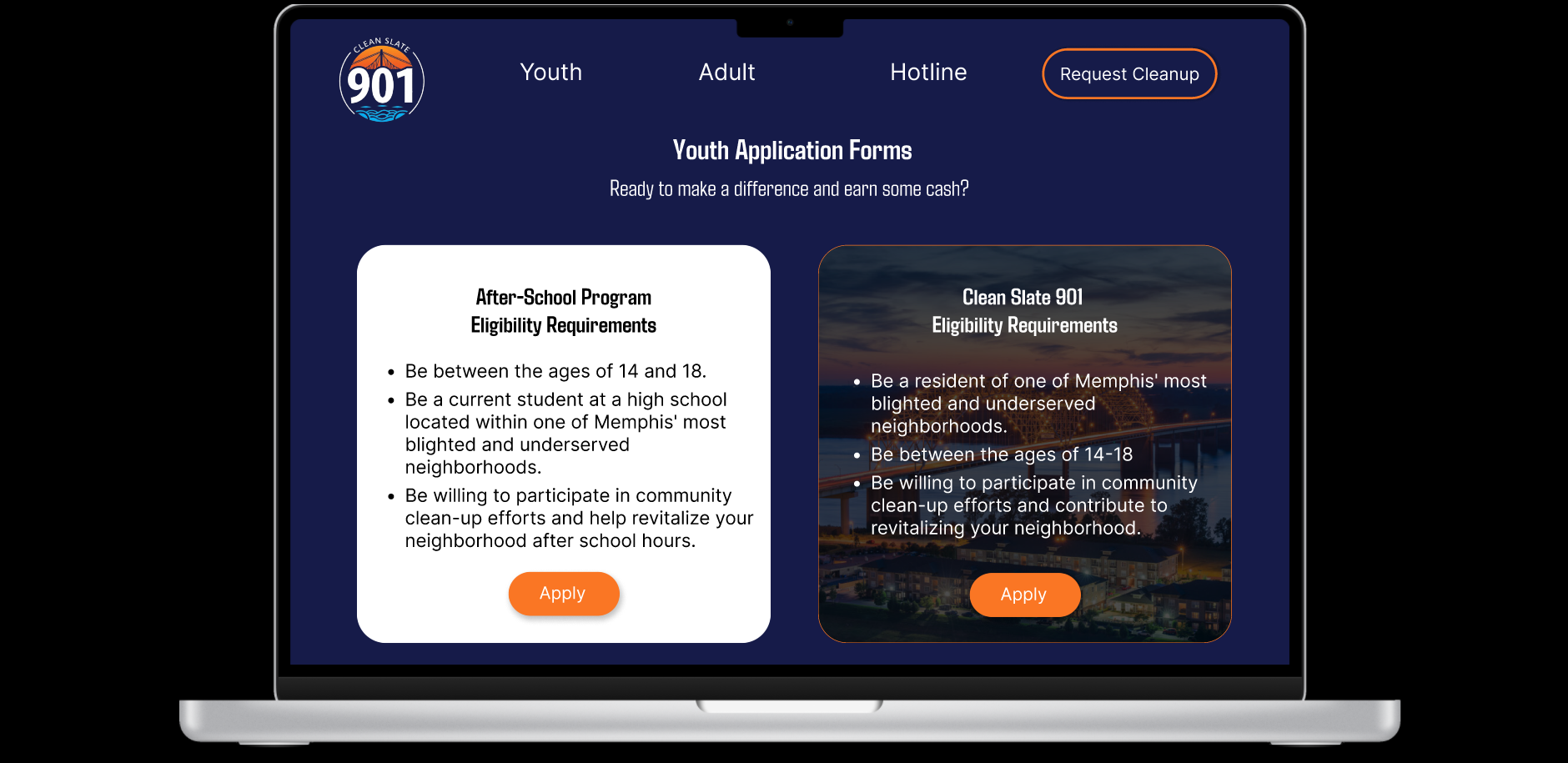 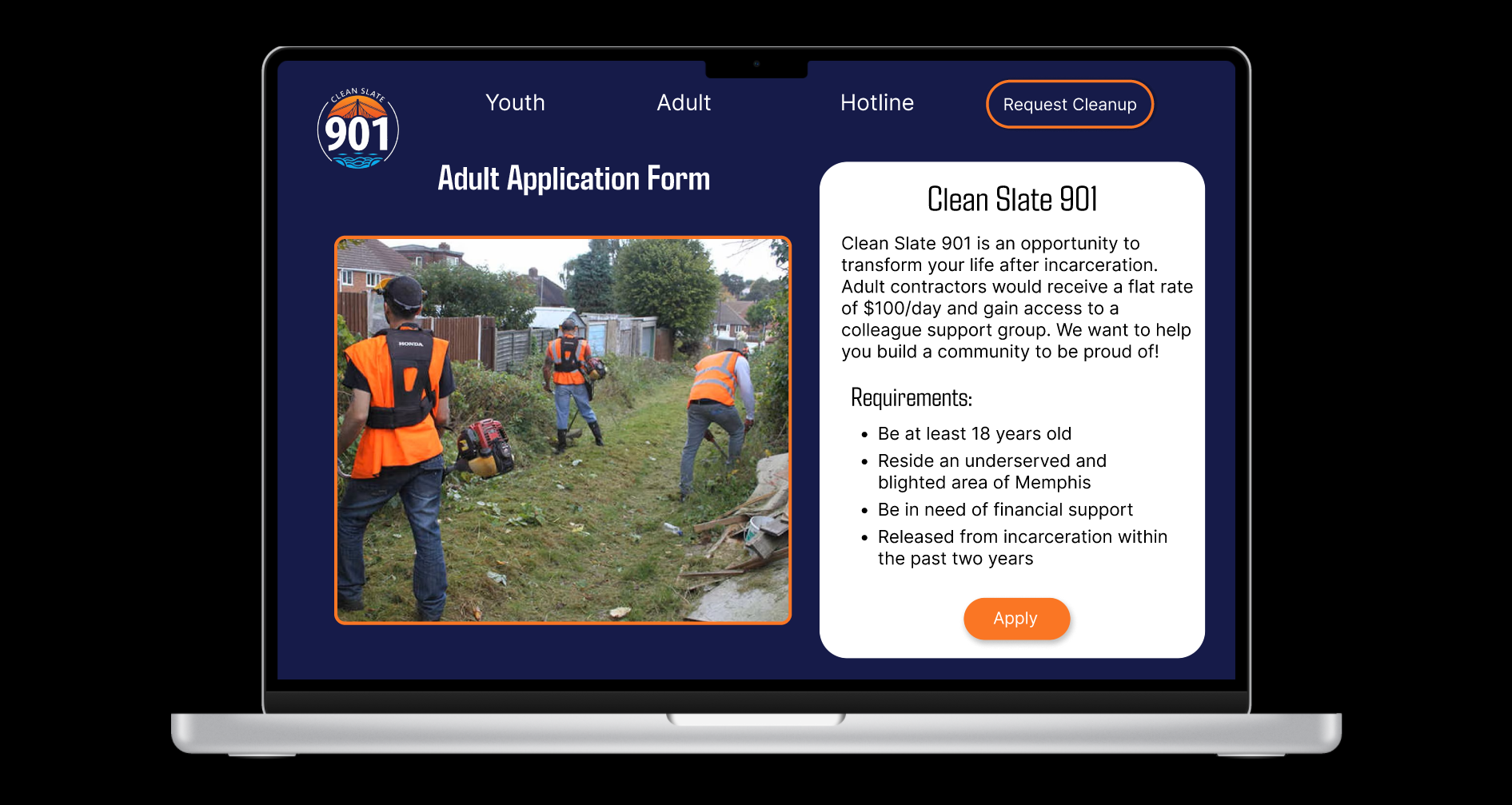 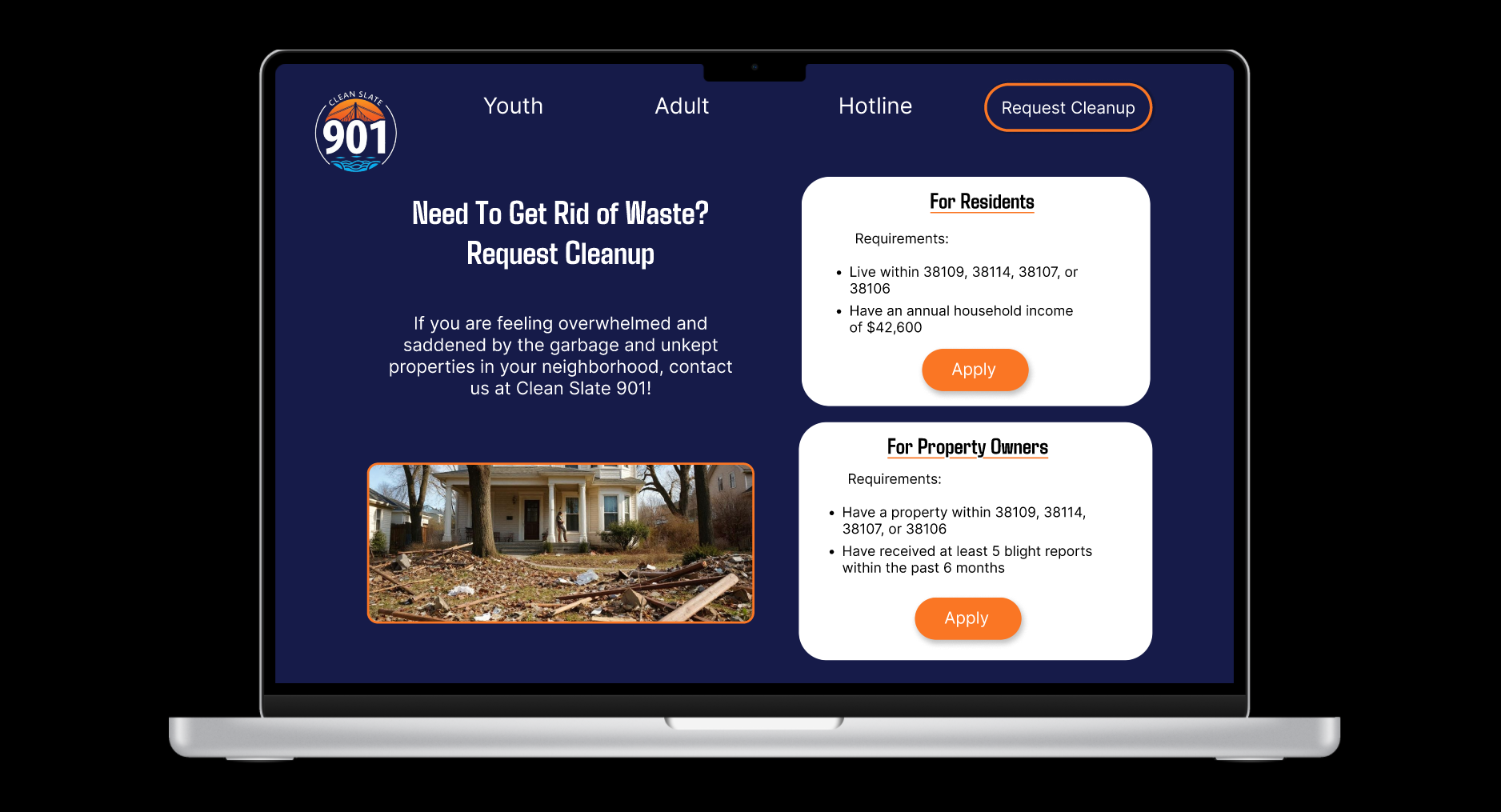 Thank you
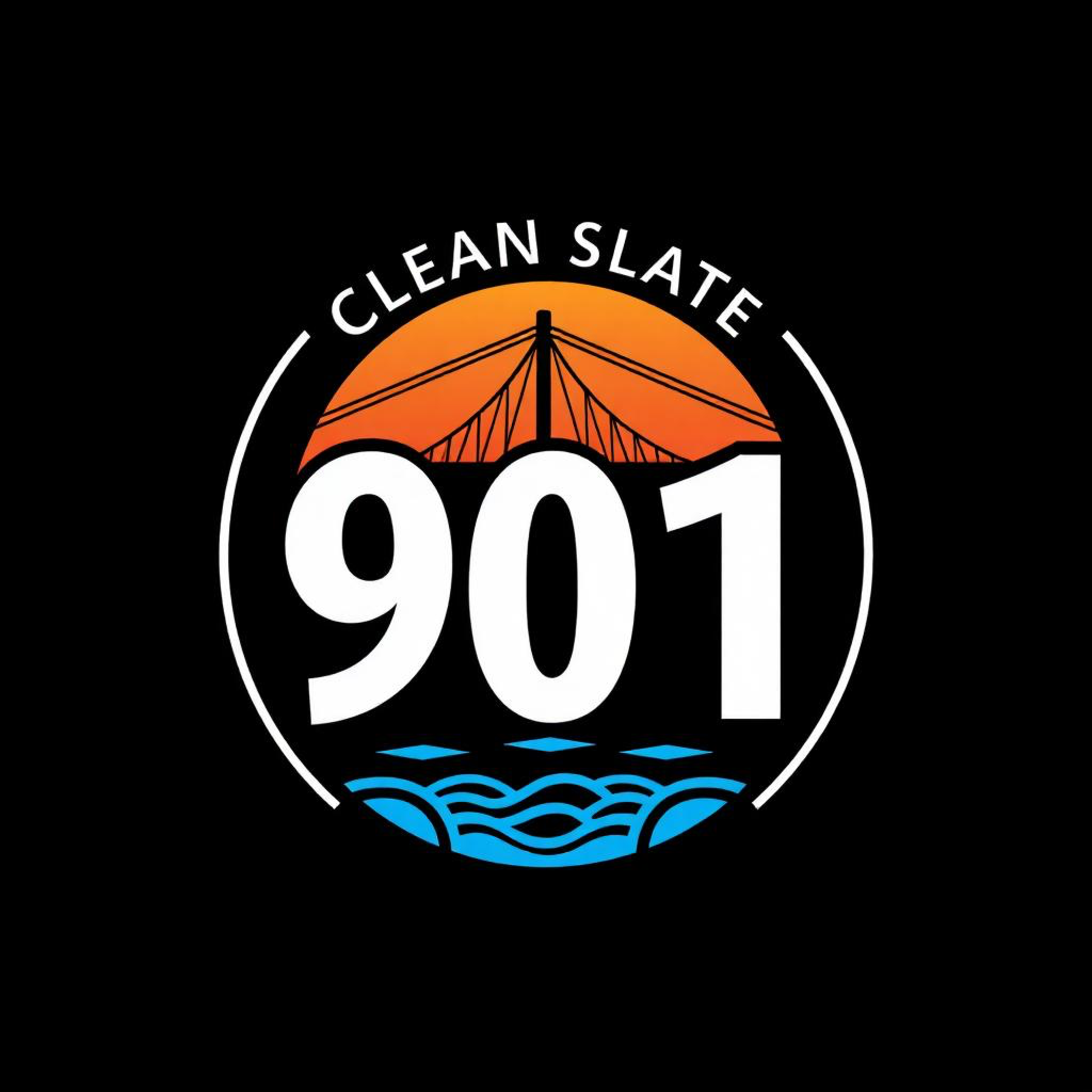 [Speaker Notes: Wrap up 
- contract between city and afterschool programs
-phase 2 going to be contract based - to get older youth and adults involved, teach landscaping skills
-trash be place in an area where city will come pick it up 
-AI hotline for non-web users]